Geometriya
11
sinf
Mavzu:
Fazoda vektorlarning  skalyar  ko‘paytmasi
Reja:
Fazoda  vektorlarning  skalyar  ko‘paytmasi.
Vektorlarning  perpendikulyarlik  sharti.
O‘rganilgan  mavzuga  doir
    masalalar  yechish.
Topshiriqni  tekshirish:
Topshiriqni  tekshirish:
Vektorlar  orasidagi  burchak
Vektorlarning  skalyar  ko‘paytmasi
yoki
1-masala
Yechish:
2-masala
Yechish:
Vektorlarning  perpendikulyarlik  sharti
3-masala
Yechish:
Javob:
Vektorlar  skalyar  ko‘paytmasining  xossalari
Vektorlar  skalyar  ko‘paytmasining  xossalari
4-masala
Yechish:
Javob:
5-masala
Yechish:
6-masala
Yechish:
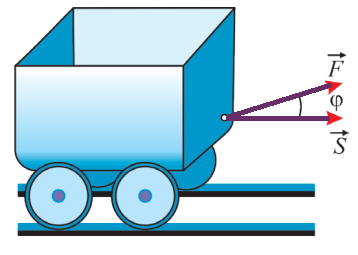 8-masala
Yechish:
Mustaqil bajarish uchun topshiriq:
Darslikning  132-sahifasida  
berilgan 69  va  70-masalalarni   yeching.
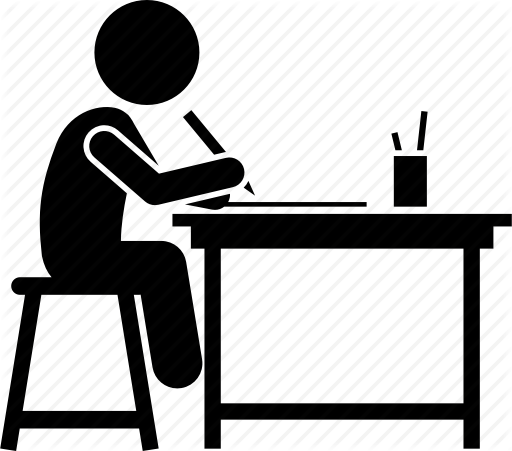